Ist das…?
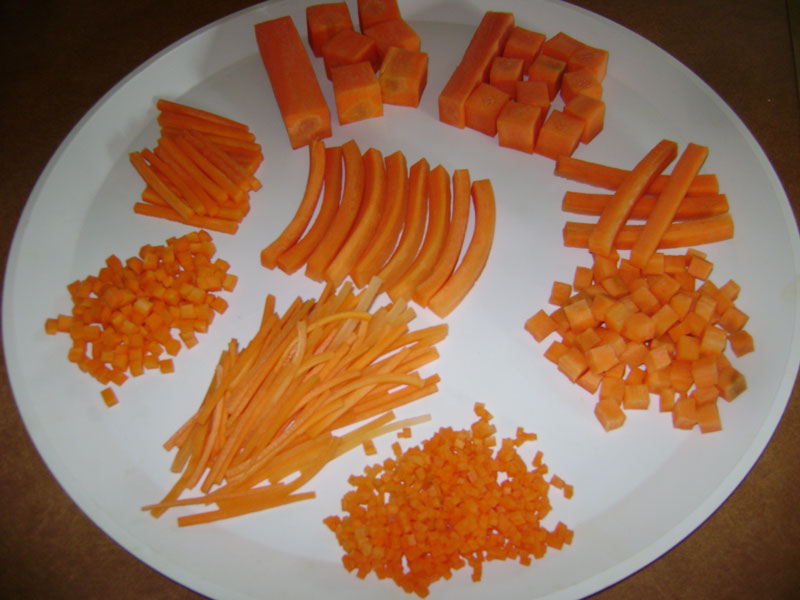 Fine Julienne
Macedoine
chiffonade
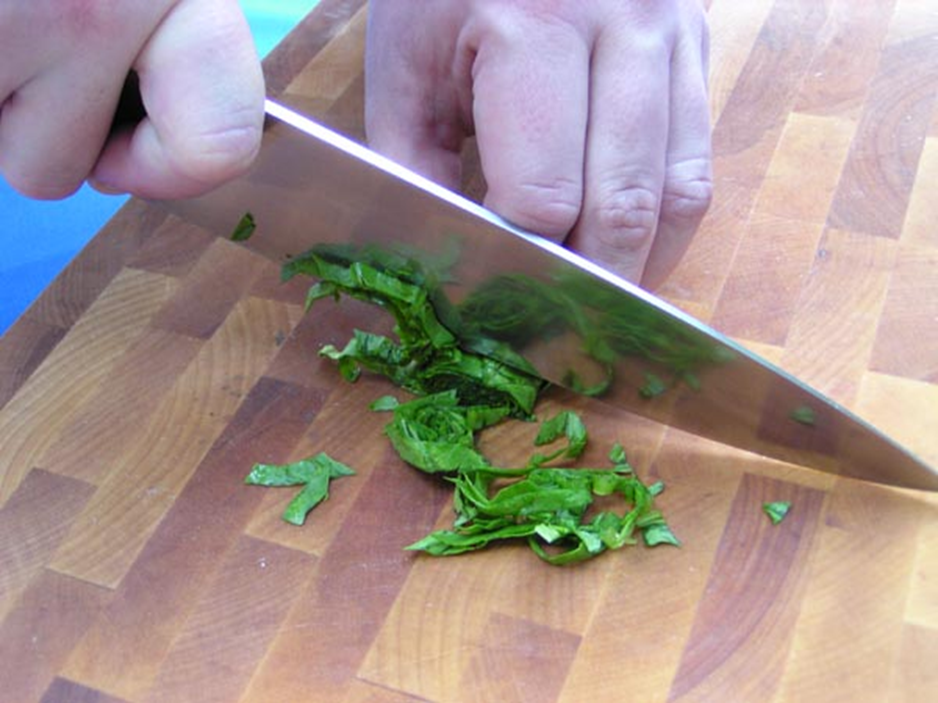 Tourne
Paysanne
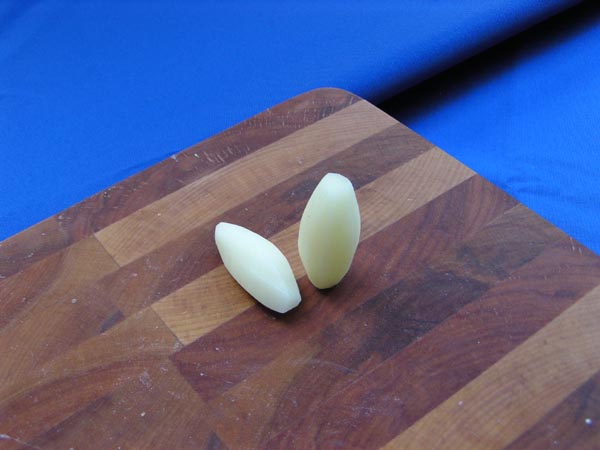 Concassés
rauten
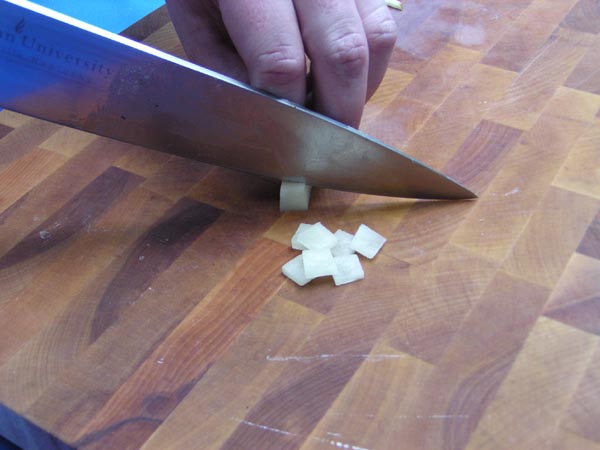 Paysanne
Brunoise
Bâtonnets
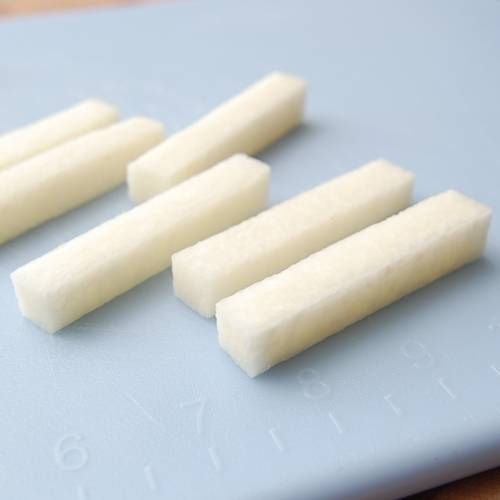 Mirepoix:
Allumette
Julienne
Brunoise
Macedoine
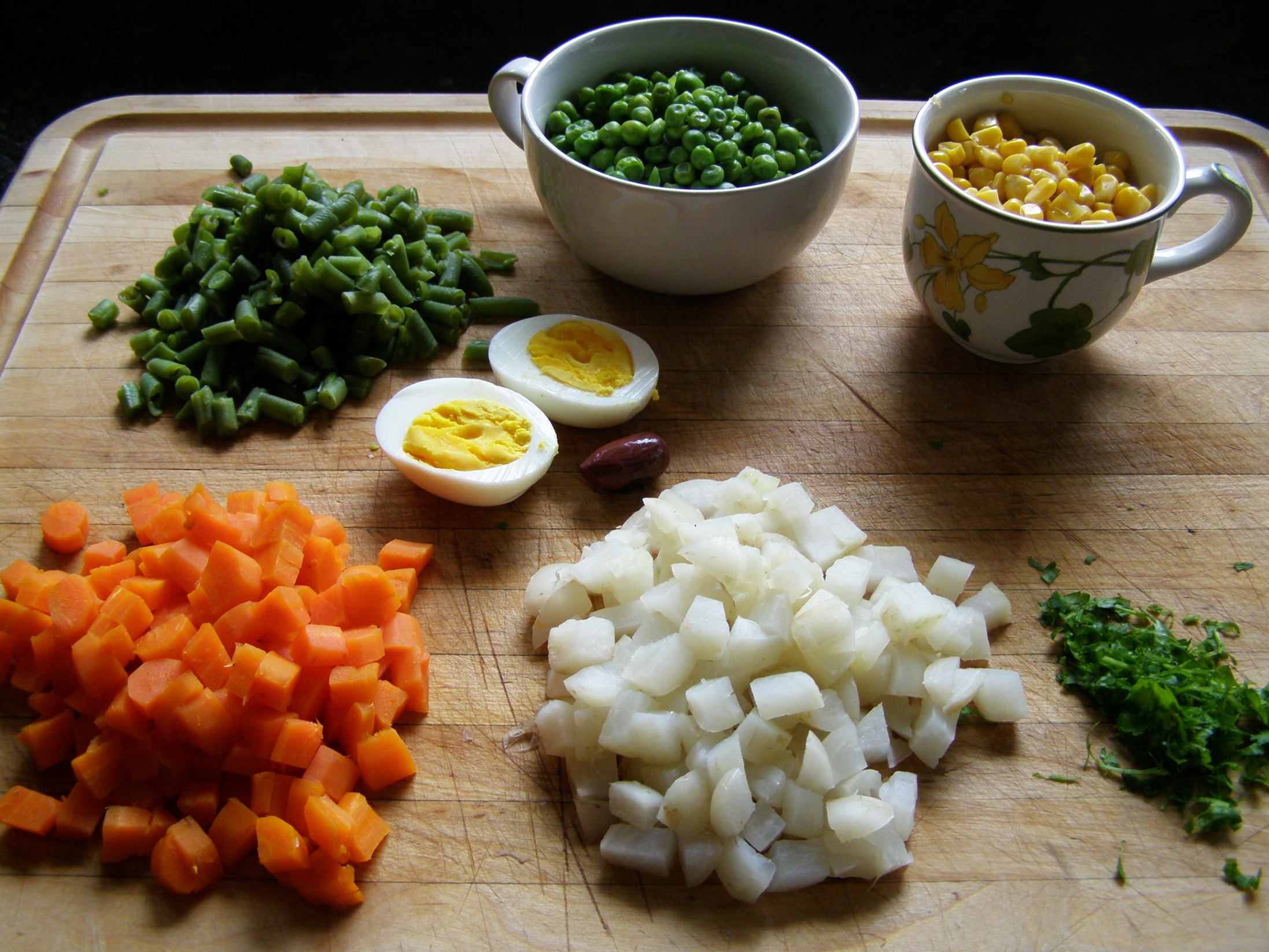 chiffonade
Allumette
Concassés
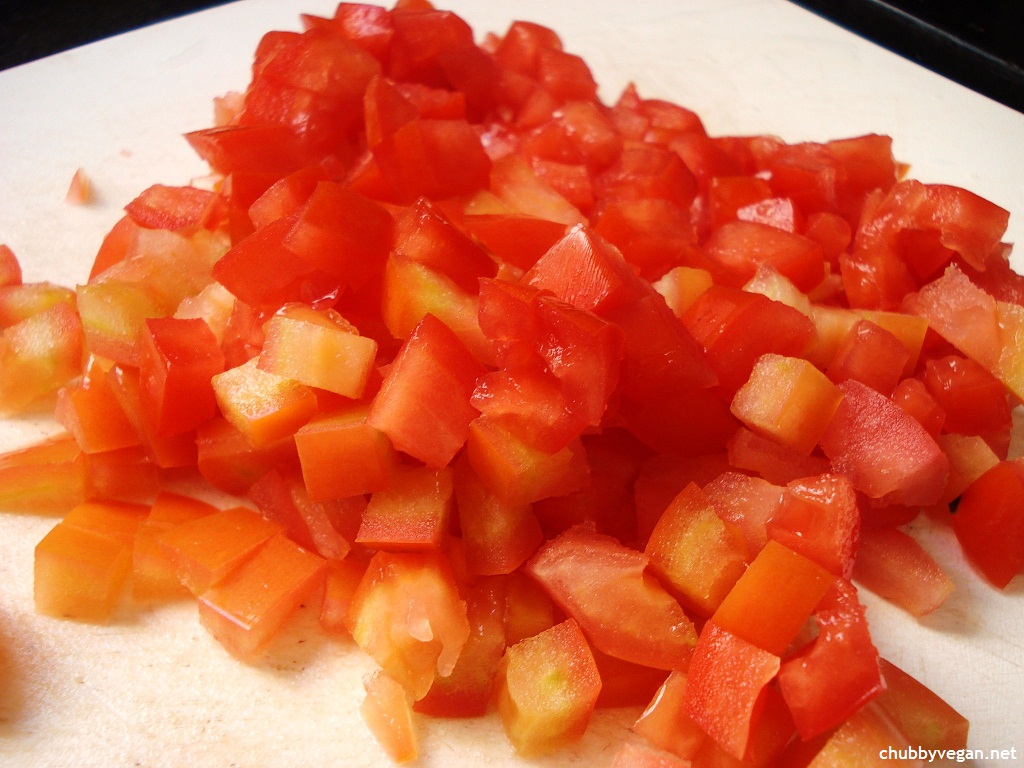 Mirepoix:
Rauten
Concassés
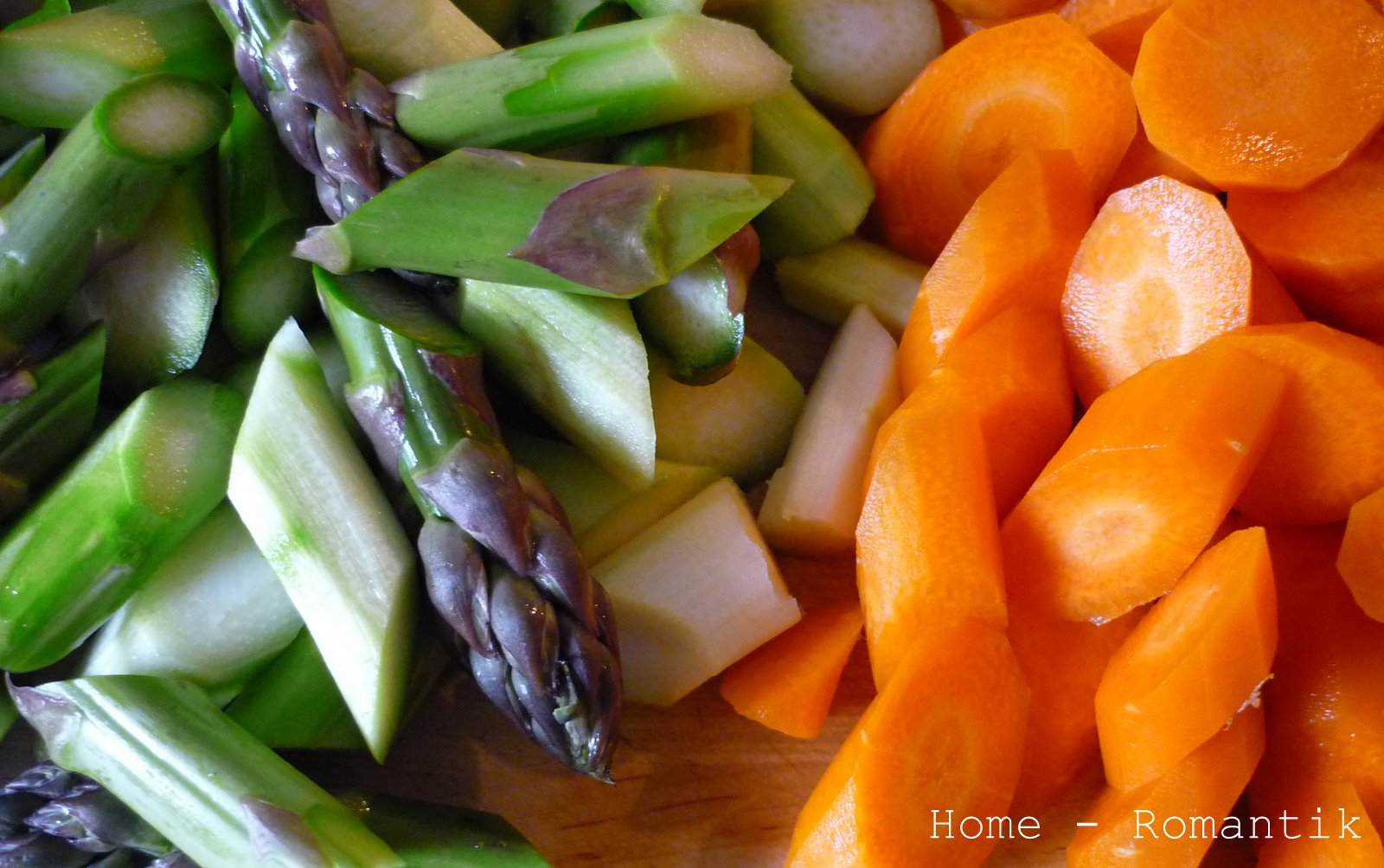 Allumette
Fine Brunoise
Mirepoix:
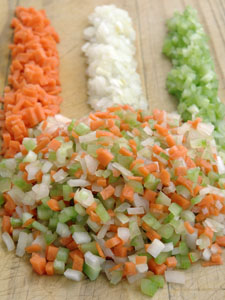 Allumette
Fine Julienne
Brunoise
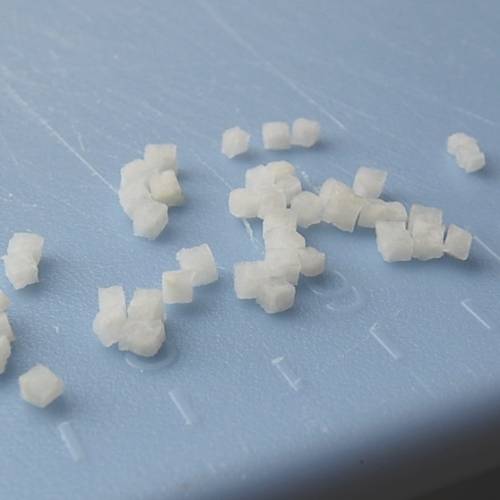 Fine Julienne
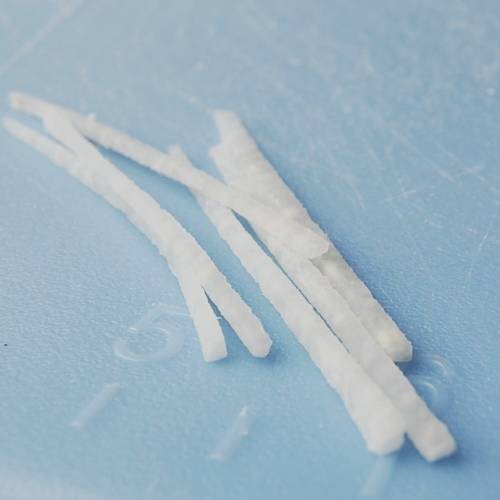 Mirepoix:
Fine Brunoise
Julienne
Fine Brunoise
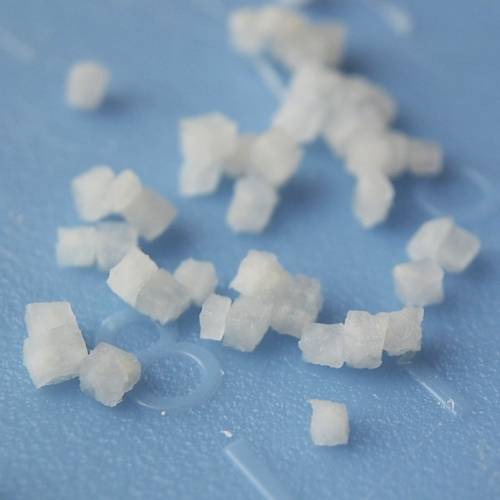 Concassés
Julienne
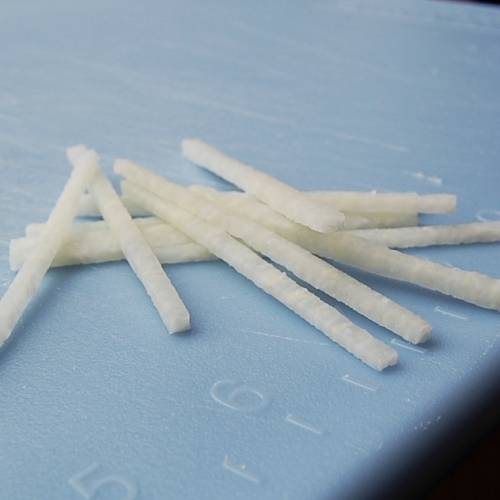 chiffonade
Rauten
Allumette
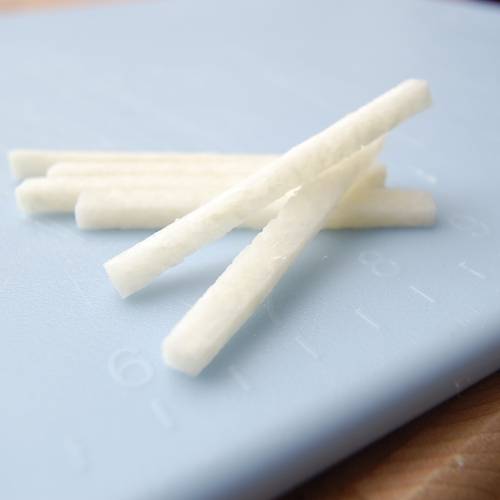 Mirepoix:
Tourne